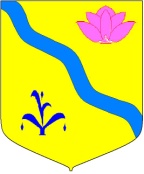 Отчет районного Бюджета
 Кировского
муниципального района
За 1 квартал 2019 год
Утвержден решением Думы Кировского муниципального района от 27.12.2018г. № 167-НПА  «О районном бюджете на 2019 год и плановый период 2020-2021годов»
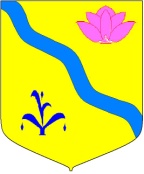 Основные характеристики бюджета Кировского муниципального района
2
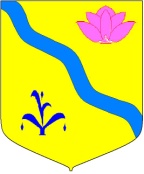 Структура доходов бюджета Кировского муниципального района за 2019 год
Структура налоговых и неналоговых доходов за 1 квартал 2019 года
4
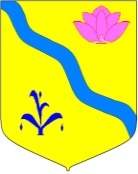 Налог на доходы физических лиц за 1 квартал 2019
 года
Налог на доходы физических лиц является основным источником формирования доходов бюджета Кировского муниципального района. Доля НДФЛ в структуре налоговых и неналоговых доходов за 1 кв. 2019 года составила 73%  или 26933,35 тыс. руб.
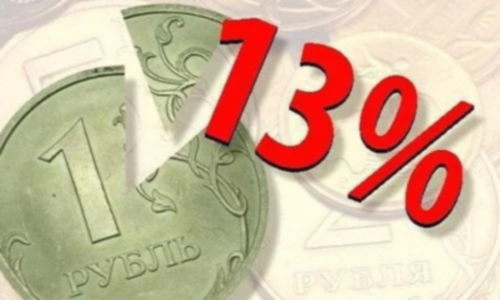 Годовые бюджетные назначения исполнены на 20,2%. В сравнении с предыдущим годом поступление увеличилось  на 8308,19 тыс. руб. или 144,6%.
5
Акцизы на нефтепродукты
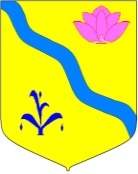 За 1 квартал 2019 года акцизов поступило 3221,3 тыс. руб. при плане 11931,00 тыс. руб., что соответствует 27%., в сравнении с предыдущим годом поступление увеличилось на 706,8тыс. руб. или 128,11%. Акцизы на нефтепродукты поступают в соответствии с установленными дифференцированными нормативами.
Единый налог на вмененный доход для отдельных видов деятельности
Поступление данного вида налога за 1 квартал 2019 года составило 2168,57 тыс. руб., при установленном годовом плане 9887,1 тыс. руб. выполнение составило 22%. По сравнению с предыдущим годом поступление уменьшилось на 720тыс. руб. или 25%. Имеется задолженность по данному виду дохода в сумме 1151 тыс. руб. (МУП «Ярмарка», ООО «Престиж»). Коэффициенты дефляторы К1- 1,915 и, решением Думы КМР №157 –НПА от 25.10.2018г , внесены изменения в части увеличения на 10% корректирующего коэффициента К2 ( с учетом места ведения предпринимательской деятельности.
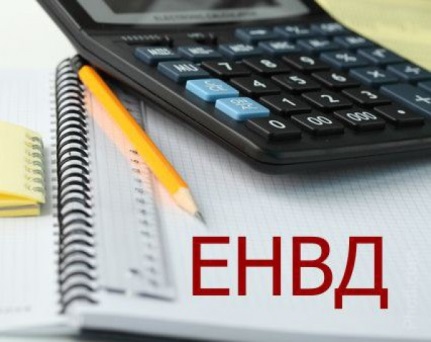 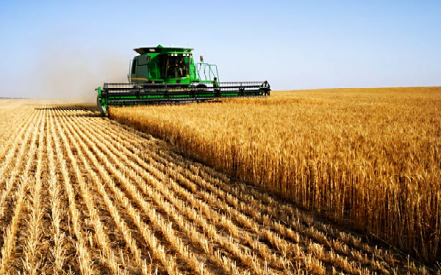 Поступление данного вида налога за 1 квартал 2019 года составило 96,5 тыс. руб. при установленном годовом плане 1825,50 тыс. руб. выполнение составило 5,3%, в сравнении с предыдущим годом поступление уменьшилось на 374,71 тыс. руб., или на 79,5%.
Единый сельскохозяйственный налог
Налог, взимаемый в связи с применением патентной системы налогообложения
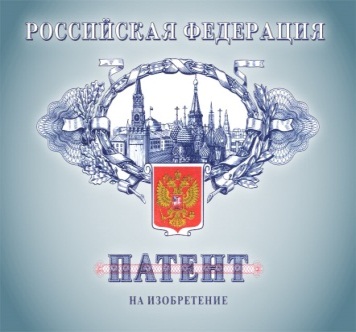 Поступление данного вида налога за 1 квартал 2019г. составило 34,63тыс. руб., при установленном годовом плане 70,00 тыс. руб. выполнение составило  - 49,5%, в сравнении с предыдущим годом поступление увеличилось  на  12,64 тыс. руб. или 157,5 %.
6
Государственная пошлина
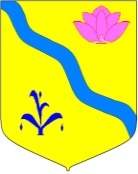 Госпошлины за 1 квартал 2019 года поступило 805,44 тыс. руб. при установленном годовом плане 2800,0 тыс. руб. выполнение составило 28,8%. В сравнении с предыдущим годом поступление увеличилось на 8,2 тыс. руб. или  101%. В бюджет района зачисляется госпошлина по делам, рассматриваемым в судах общей юрисдикции, мировыми судьями и госпошлина за выдачу разрешения на установку рекламной конструкции.
805
797
7
Доходы от использования имущества, находящегося в государственной и муниципальной собственности
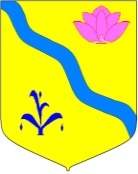 -Доходы от сдачи в аренду имущества.
            Поступление данного вида дохода за 1 квартал 2019г. составило 626,76 тыс. руб., при установленном годовом плане 2113,0 тыс. руб. выполнение составило – 29,7%. В сравнении с предыдущим годом поступление увеличилось на 408,5 тыс. руб. или в 2,9 %. 
            Основными плательщиками за аренду помещений являются: ООО «Кировская электросеть», ООО «Сельская новь».
 - Прочие поступления от использования имущества.
         За 1 квартал 2019 года по данному виду дохода  поступило 37,23 тыс. руб. при годовом плане 343,0 тыс. руб. выполнение составило 10,8%. В сравнении с предыдущим годом поступление увеличилось на 3,1 тыс. руб. или 109%. 
-  Доходы от перечисления части прибыли МУП.  
          Поступление данного вида дохода незапланированно.
 -   Доходы от компенсации затрат бюджетов муниципальных районов.
          По данному источнику зачисляется суммы возмещения 
эксплуатационных  (коммунальных) расходов. Выполнение плана за 
1 квартал 2019 года – 12,6%.  При плане 1100,00 тыс. руб. 
поступило 138,11 тыс. руб.
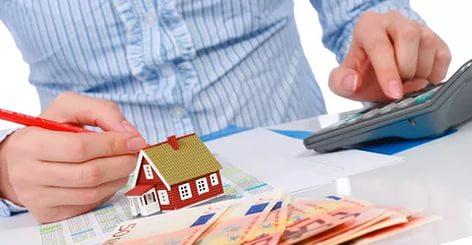 8
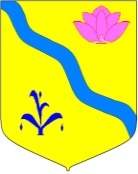 - Доходы, получаемые в виде арендной платы за земельные участки. 
 При установленном годовом плане 8140,00 тыс. руб., выполнение плана по аренде 
земельных участков составило 1589,88 тыс. руб. или  19,5%, 
аренда земли сельских поселений  при годовом плане 2900 тыс. руб. в бюджет рай
       она поступило 113,02тыс. руб. или 4%. 
аренда земли городских поселений при годовом плане 5000,00 тыс. руб. в бюджет района поступило 1451,62 тыс. руб. или 29%. 
аренда за земли находящиеся в собственности района при годовом плане 240,00 тыс. руб. в бюджет района поступило  25,3тыс. руб. или 11%.. 
      Основными плательщиками арендной платы за землю являются: АО «Шмаковское», ООО «Золотой орел», ООО «Дальминвод», ООО «Восточные ворота», ООО санаторий «Изумрудный», ООО «РН-Востокнефтепродукт», Кировское РАЙПО.
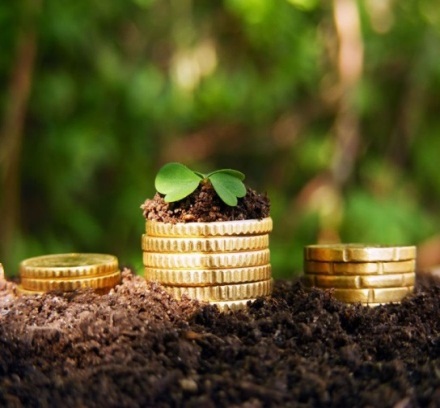 9
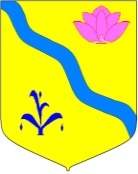 Плата за негативное воздействие на окружающую среду
Выполнение плана за 1 квартал  2019 года – 61,1%.  При плане 465,0 тыс. руб. поступило в бюджет района 283,9 тыс. руб. В сравнении с предыдущим годом поступление увеличилось  на 25,02 тыс. руб. или 109,7%.
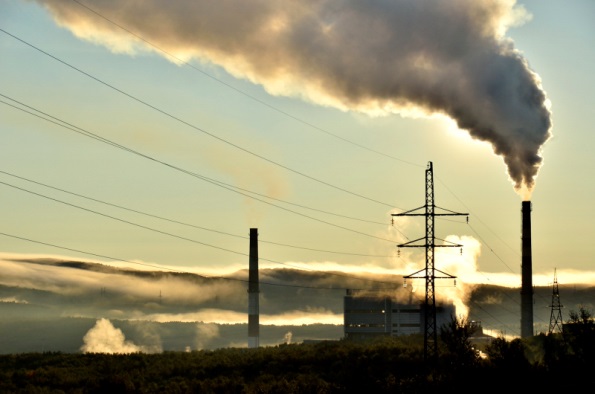 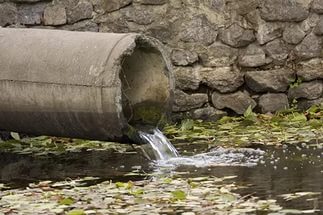 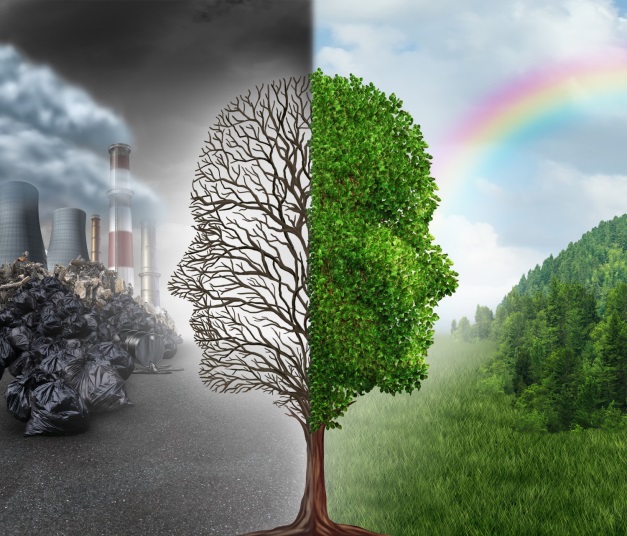 Данный вид дохода поступает в соответствие с расчетами по утвержденным нормативам.
10
Доходы от продажи материальных и нематериальных активов
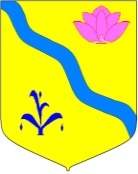 - Доходы от реализации имущества.
          За 1 квартал 2019года доходов от реализации муниципального имущества поступило 298,2 тыс. руб.– что соответствует выполнению годового плана– 1,7%.
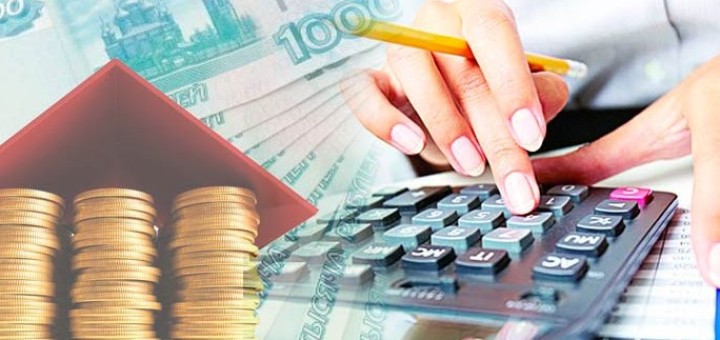 - Доходы от продажи земельных участков.
          Доходы от продажи земельных участков района за 3 месяца 2019 года поступило 58,8 тыс. руб. По сравнению с прошлым годом поступления уменьшилось на 6 тыс. руб., доходы от продажи земельных участков являются ограниченными, поскольку обусловлены фактическим наличием свободных земельных участков, спросом на них, а также их качеством.
          Доходы от продажи земельных участков городских поселений составили за 3 месяца 2019 г.-  52,9 тыс. руб. или 6,4%. Кировским ГП  и Горноключевским ГП запланированные доходы от  продажи земли будут реализованы во втором и третьем кварталах 2019г. 
          Доходы от продажи земельных участков сельских поселений не запланированы, поступило 5,89 тыс. руб..
11
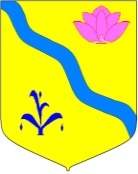 Штрафы, санкции, возмещение ущерба
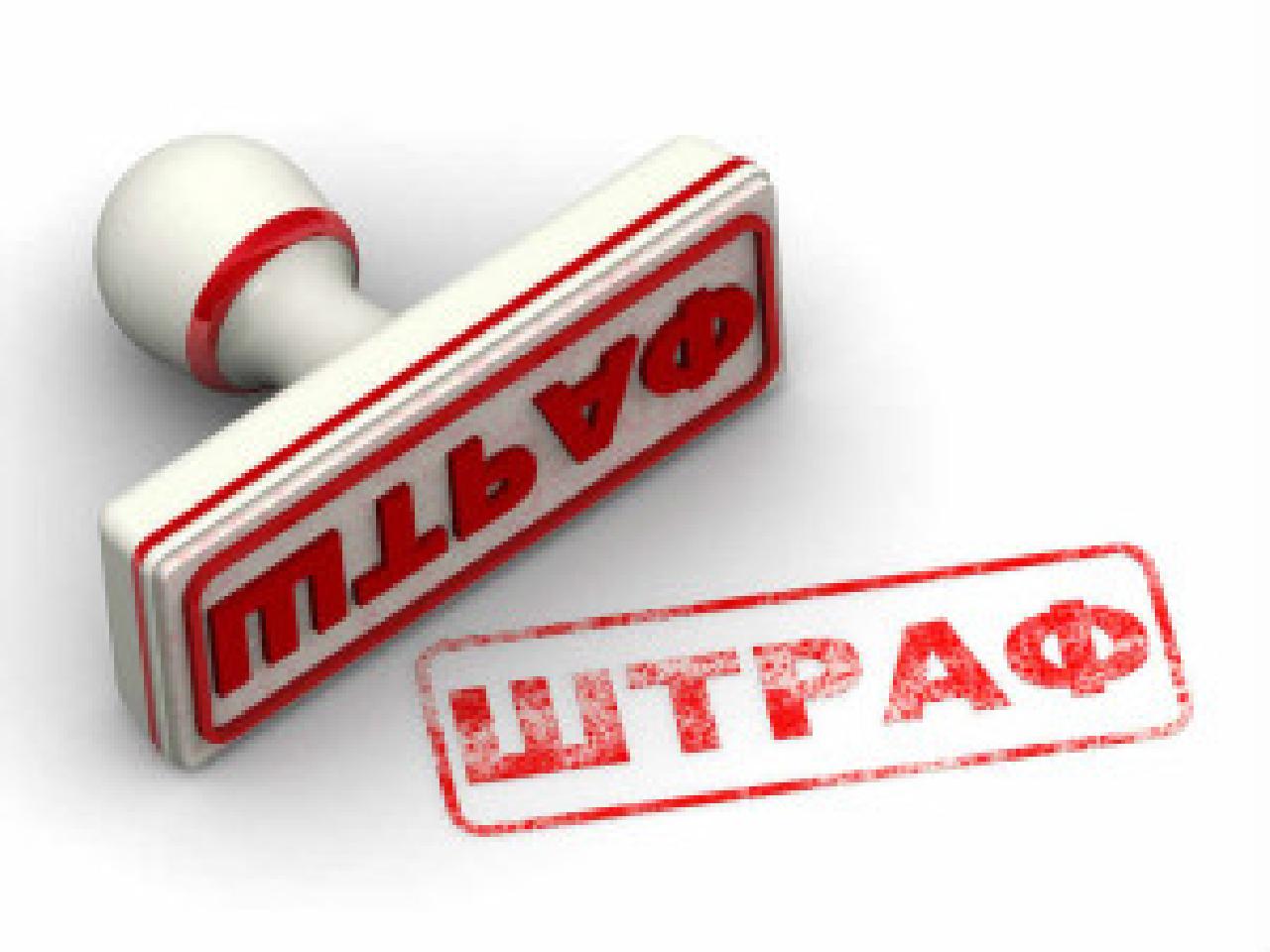 Штрафов за 1 квартале 2019 года в бюджет района поступило 502,67741 тыс. руб., при плане 3000,0 тыс.  руб. или 16,8%. В сравнении с прошлым годом поступление уменьшилось на 168,65 тыс. руб.  или 74,88%.
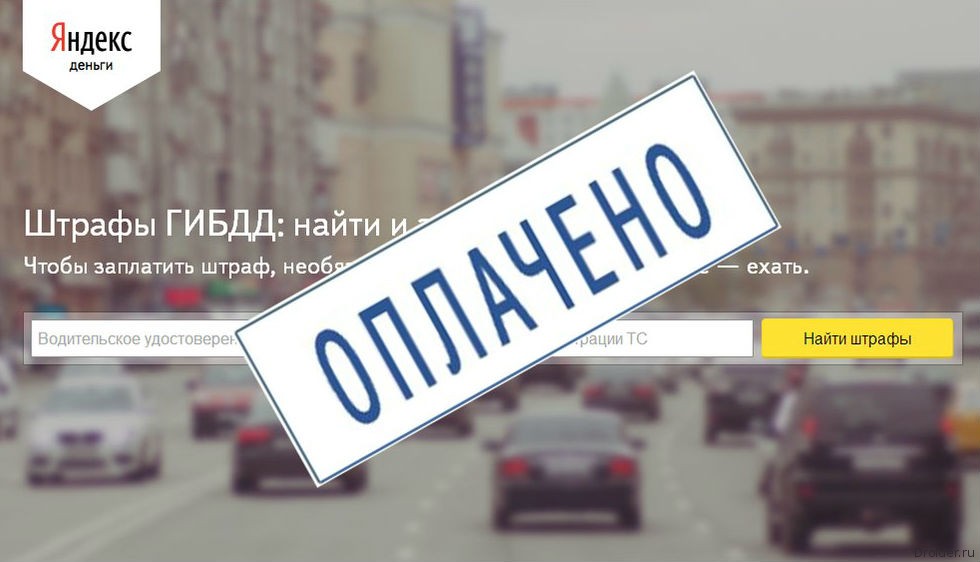 12
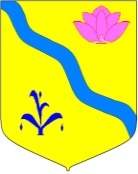 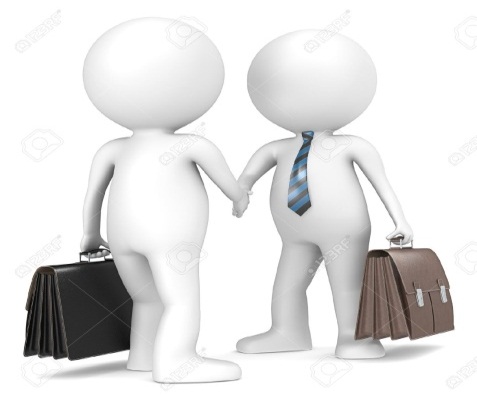 Межбюджетные трансферты
Межбюджетные трансферты (безвозмездные поступления) – это средства одного бюджета бюджетной системы РФ, перечисляемые другому бюджету бюджетной системы РФ
Общая сумма безвозмездных поступлений за 1 квартал 2019 года составила 82 837,25 тыс. руб. или  23,72 % от годовых плановых назначений. 
         Общая сумма поступлений в бюджет Кировского муниципального района составляет 119584,8 тыс. руб., доля же безвозмездных поступлений составляет 69,3 % от всех доходов.
13
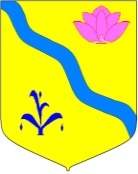 РАСХОДЫ БЮДЖЕТА
Расходы бюджета - это средства, выплачиваемые из бюджета на реализацию расходных обязательств Кировского муниципального района, то есть расходов, необходимость которых установлена муниципальными правовыми актами органов местного самоуправления в соответствии с федеральными законами (законами субъекта Российской Федерации)
На какие цели расходуются средства бюджета?

На функционирование учреждений социальной сферы (образования, культуры, физкультуры и спорта и др.) и органов местного самоуправления;
На социальное обеспечение населения (выплату пенсий, пособий, льгот и т.д.);
На другие государственные нужды (межбюджетные трансферты передаваемые бюджетам поселений и т.д.)
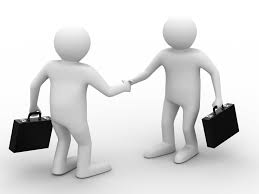 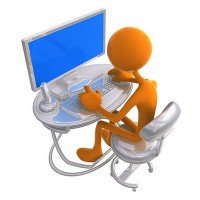 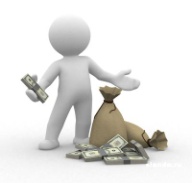 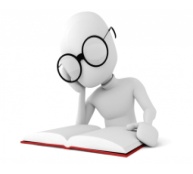 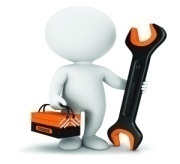 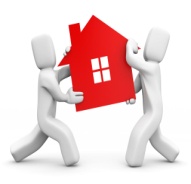 14
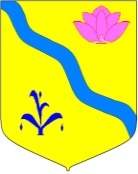 Структура расходов бюджета Кировского муниципального района за 2017 год.
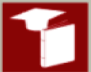 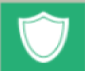 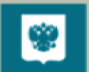 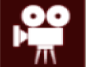 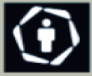 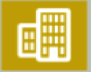 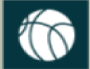 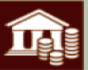 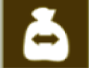 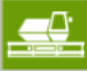 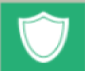 Социальная политика
Общегосударст-венные вопросы
Межбюджетные трансферты
Национальная оборона
Национальная экономика
Образование
Национальная безопасность и правоохранительная деятельность
Обслуживание государственного и муниципального долга
Жилищно-коммунальное хозяйство
Физическая культура и спорт
Культура, кинематография
Каждый из разделов классификации имеет перечень подразделов, которые отражают основные направления реализации соответствующей функции
Полный  перечень     разделов и подразделов классификации расходов  бюджетов  приведен в статье 21 Бюджетного кодекса     Российской      Федерации
26
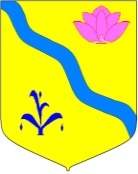 Структура расходов бюджета Кировского муниципального района за 1 квартал  2019 года.
16
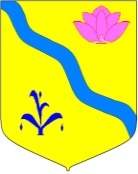 Структура расходов районного бюджета за 2019 годтыс. руб.
17
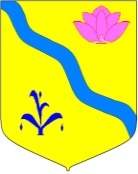 Муниципальные программы
Переход к программно-целевому методу планирования в Кировском муниципальном районе
Муниципальные программы – это документ, определяющий
Планируемые объемы финансовых ресурсов, необходимые для достижения поставленных целей
Цели и задачи муниципальной политики
Способы их достижения
Из принятых к финансированию на  2019 год 12 муниципальных программ на сумму 501656,332 тыс. руб., расходы за 1квартал  2019 года произведены по 8 программам на сумму  105415,937 тыс. руб., что составило 21,01 % от годовых назначений.
Решением Думы Кировского муниципального района от 27.12.2018г. № 167-НПА«О районном бюджете на 2019 год и плановый период 2020-2021 годы»
18
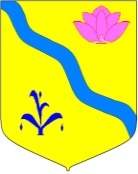 Показателирайонного бюджета по долгосрочным муниципальным программам  за 1 квартал  2019 года
19
Структура бюджета Кировского муниципального района
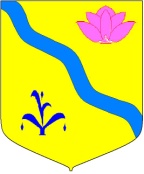 Муниципальный долг
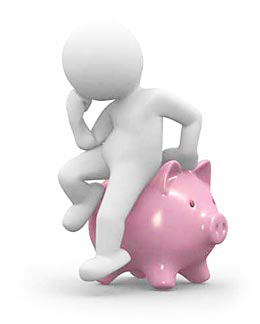 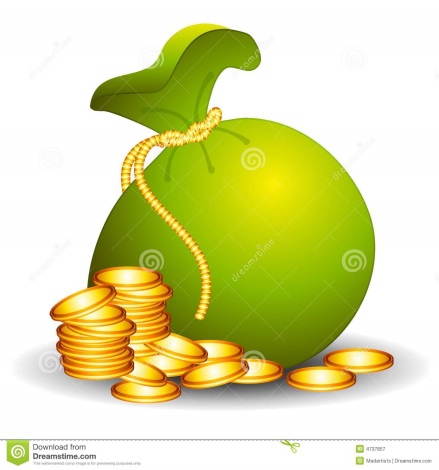 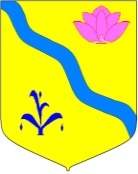 Межбюджетные трансферты
Объем межбюджетных трансфертов за 1 квартал 2019 года  исполнен на 4034,571 тыс.руб. или 24,8%.
Дотация на выравнивание бюджетной обеспеченности поселений составила 3962,895тыс.руб. (за счет краевых средств – 2822,067 тыс.руб., за счет средств районного бюджета -1125,0тыс.руб.).
Дотация на выравнивание уровня бюджетной обеспеченности городским и сельским поселениям за счет средств местного бюджета:
21
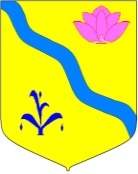 Дотация на выравнивание бюджетной обеспеченности поселений, входящих в состав  Кировского муниципального района за счет краевого бюджета  на 01.04.2019г
22
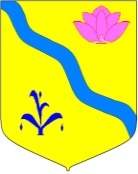 Иные межбюджетные трансферты городским и сельским поселениям на сбалансированность за счет средств местного бюджета
23